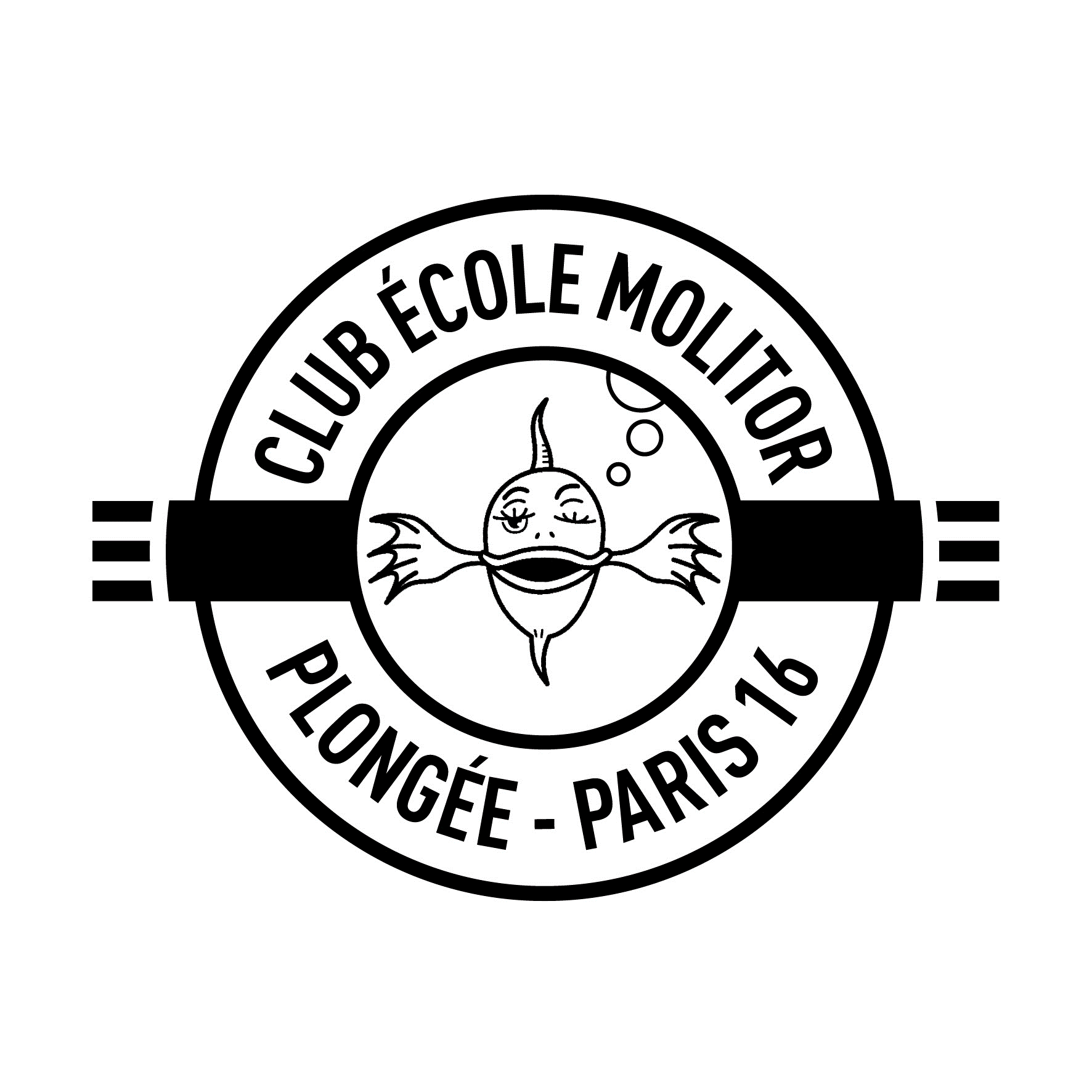 Club Ecole MolitorPréparation Niveau 3Consommation d’air et autonomie
Objectif du cours
Approfondir vos connaissance sur l’autonomie d’un plongeur niveau 3 pour accéder à la zone des 40m ou des 60m
Inciter à plus de vigilance vis-à-vis de la consommation d’air

Risques accrus par la panne d’air
Noyade
Surpression pulmonaire
ADD

A la fin de ce cours vous aurez compris
l’impact de la profondeur sur votre autonomie et la sécurité
l’importance de respecter sa planification
18/03/2023
CLUB Ecole MOLITOR – Préparation Niveau 3
2
Causes possibles d’une panne d’air
Mauvaise anticipation / Manque de communication
Ne pas signaler la « mi-pression »

Méconnaissance de sa consommation / Mauvais contrôle des réserves d’air

Consommation d’air excessive
Sur-lestage
Evénement imprévu
Essoufflement
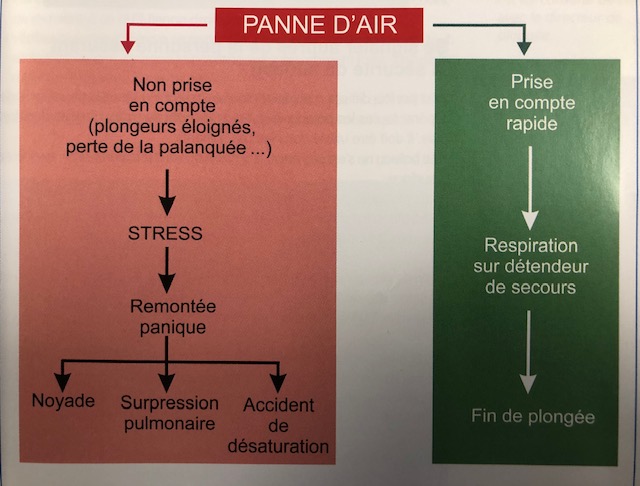 18/03/2023
CLUB Ecole MOLITOR – Préparation Niveau 3
3
Rappels des principes de consommation du niveau 2
Hypothèse de consommation de 20L d’air par minute en surface

Autonomie en air avec un bloc de 12L gonflé à 200 bar à 20m de profondeur
Autonomie =	Quantité d’air dans le bloc	/	Consommation x Pression ambiante
Autonomie = 	12L x 200b	/	20L/min x 3b
Autonomie = 	2400L	/	60L/min
Autonomie =	40 minutes

Pour la sécurité on conserve une réserve de 50b, donc Autonomie à 20m
Autonomie =	12L x (200b – 50b)	/	 20L/min x 3b
Autonomie =	12L x 150b	/	60L/min
Autonomie =	800L	/	60L/min
Autonomie =	30 minutes

Autonomie en air avec un bloc de 12L gonflé à 200 bar à 40m de profondeur
Autonomie = 	24 minutes

Pour la sécurité on conserve une réserve de 50b, donc Autonomie à 40m
Autonomie = 	18 minutes
18/03/2023
CLUB Ecole MOLITOR – Préparation Niveau 3
4
Principes de consommation du niveau 3
Hypothèse de consommation 20L d’air par minute en surface

Autonomie en air avec un bloc de 12L gonflé à 200 bar à 60m de profondeur
Autonomie =	17 minutes

Pour la sécurité on conserve une réserve de 50b, donc Autonomie à 60m
Autonomie =	12 minutes

Autonomie en air avec un bloc de 15L gonflé à 200 bar à 60m de profondeur
Autonomie = 	21 minutes

Pour la sécurité on conserve une réserve de 50b, donc Autonomie à 60m
Autonomie = 	16 minutes

Conclusion
Avec un bloc de 15L à 60m on est presque dans les mêmes conditions qu’avec un bloc 12L à 40m
Les plongées au-delà de 40m sont des plongées « engagées »
Il faut les planifier et s’y tenir si on ne veut pas avoir de mauvaises surprises
18/03/2023
CLUB Ecole MOLITOR – Préparation Niveau 3
5
Rappel des principes de sécurité de l’autonomie au niv. 2
Pour une plongée dans la zone des 20m
Communications
Mi-pression (100 bar)
Parcours
Adaptation de la profondeur et du parcours
Réserve (50 bar)

La plongée en autonomie au niveau 2 c’est quasiment toujours une plongée sans palier, donc la sécurité pour l’autonomie c’est la réserve de 50 bar
18/03/2023
CLUB Ecole MOLITOR – Préparation Niveau 3
6
Principes de sécurité de l’autonomie au niv. 3
Pour une plongée dans la zone des 40m jusqu’à la zone des 60m 
Communications
Mi-pression (100 b)	120 b
Parcours
Adaptation de la profondeur et du parcours
Réserve (50 b)	80 b

La plongée en autonomie au niveau 3 c’est quasiment toujours une plongée avec palier, donc la sécurité passe par en une bonne planification de la plongée et son respect
18/03/2023
CLUB Ecole MOLITOR – Préparation Niveau 3
7
Cas pratique des plongées au niveau 3
Plongée normale en autonomie au niveau 3 à 20m avec un bloc de 15L à 200b


Début de la plongée	Fin de la plongée
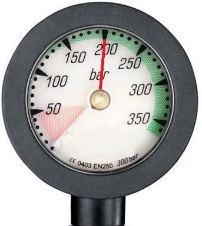 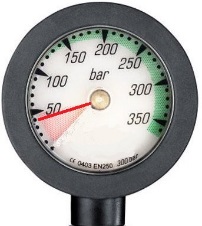 40’
20m
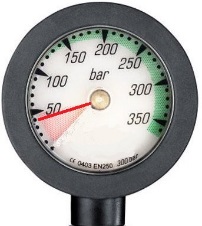 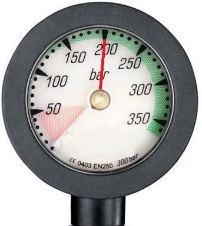 Consommation pour 
remonter : < 5 bar
18/03/2023
CLUB Ecole MOLITOR – Préparation Niveau 3
8
Cas pratique des plongées au niveau 3
Plongée normale en autonomie au niveau 3 à 40m avec un bloc de 15L à 200b


Début de la plongée	Fin de la plongée
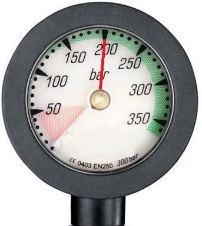 9’
3m
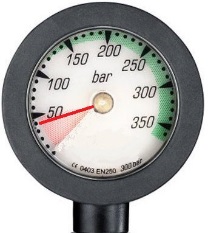 1’
6m
40’
20m
20’
Consommation pour 
remonter : < 5 bar
40m
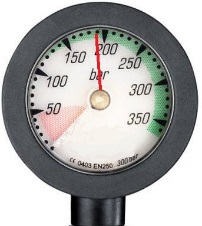 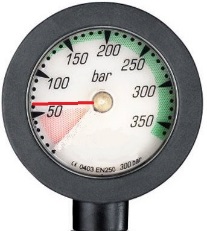 Consommation pour 
remonter : > 30 bar
14’
18/03/2023
CLUB Ecole MOLITOR – Préparation Niveau 3
9
Cas pratique des plongées au niveau 3
Plongée normale en autonomie au niveau 3 à 60m avec un bloc de 15L à 200b


Début de la plongée	Fin de la plongée
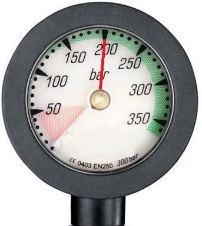 6’
9’
3m
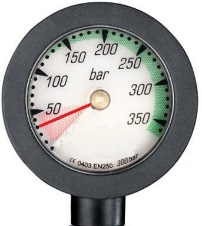 1’
2’
6m
40’
20m
20’
Consommation pour 
remonter : < 5 bar
40m
Consommation pour 
remonter : > 30 bar
14’
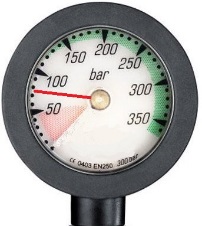 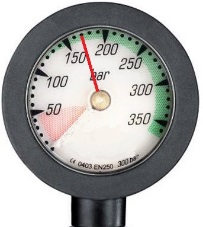 10’
Consommation pour 
remonter : > 40 bar
13’
60m
18/03/2023
CLUB Ecole MOLITOR – Préparation Niveau 3
10
Cas pratique des plongées au niveau 3
Plongée anormale en autonomie au niveau 3 à 20m avec un bloc de 15L à 200b


Début de la plongée	Fin de la plongée
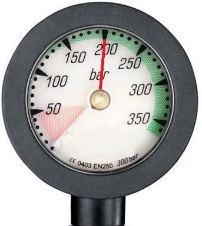 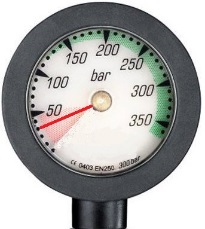 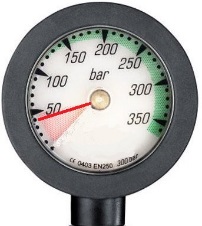 Panne d’air du binôme
		=>
40’
20m
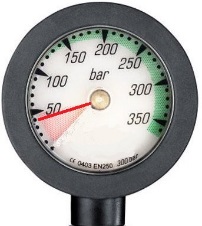 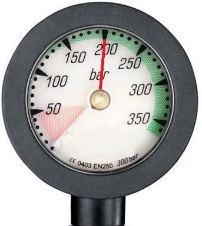 Consommation pour 
remonter : < 5 bar
18/03/2023
CLUB Ecole MOLITOR – Préparation Niveau 3
11
Cas pratique des plongées au niveau 3
Plongée anormale en autonomie au niveau 3 à 40m avec un bloc de 15L à 200b


Début de la plongée	Fin de la plongée
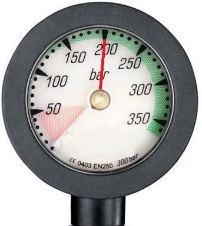 9’
3m
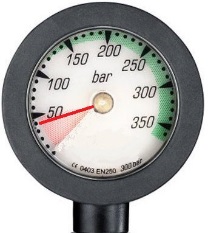 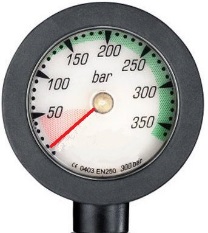 1’
6m
Panne d’air du binôme
		=>
< 10 b !
20’
40m
Consommation pour 
remonter : > 30 bar
14’
28’
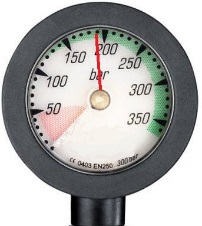 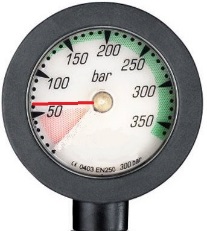 18/03/2023
CLUB Ecole MOLITOR – Préparation Niveau 3
12
Cas pratique des plongées au niveau 3
Plongée anormale en autonomie au niveau 3 à 60m avec un bloc de 15L à 200b


Début de la plongée	Fin de la plongée
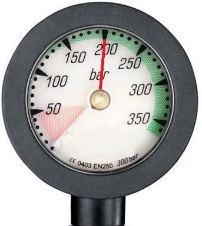 6’
3m
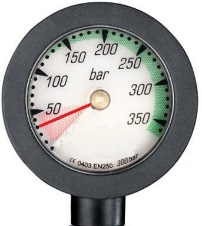 2’
6m
Panne d’air de l’assistant
	            =>
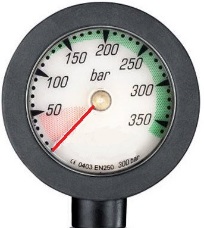 Panne d’air du binôme
	            =>
Consommation pour 
remonter : > 40 bar
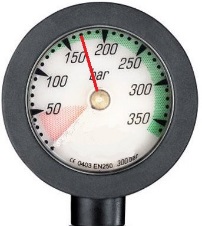 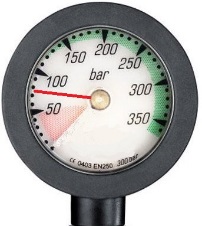 10’
13’
26’
60m
18/03/2023
CLUB Ecole MOLITOR – Préparation Niveau 3
13
Cas pratique des plongées au niveau 3
De façon générale, pour toute plongée de niveau 3, il est conseillé de prendre une marge de sécurité, équivalente à 2,5 fois ce qu’il vous faudrait pour faire votre remontée seul avec palier
Il y a plus de stress qu’en temps normal
Si vous estimez qu’il vous faut 30b pour remonter, il faudrait partir du fond avant que votre manomètre n’affiche : 2,5 x 30 = 75b 

C’est pour cela qu’on décale la mi-pression à 120b et surtout la réserve à 80 bar

Ne soyez pas surpris, généralement à la sortie d’une plongée de niveau 3 qui s’est bien passée, il vous restera pas mal d’air
18/03/2023
CLUB Ecole MOLITOR – Préparation Niveau 3
14
Rappels sur l’essoufflement
De façon générale, pour toute plongée de niveau 3, il est conseillé de prendre une marge de sécurité, équivalente à 2,5 fois ce qu’il vous faudrait pour faire votre remontée seul avec palier
Il y a plus de stress qu’en temps normal
Si vous estimez qu’il vous faut 30b pour remonter, il faudrait partir du fond avant que votre manomètre n’affiche : 2,5 x 30 = 75b

Une personne en état d’essoufflement consomme 5 à 6 fois plus d’air qu’en temps normal
A 20m un Niv.2 en essoufflement sera en panne d’air au bout de : (12 x 200) / (5 x 20 x 3) = 8 minutes
Il vous faut environ 2 minutes pour remonter sans palier
A 60m un Niv.3 en essoufflement sera en panne d’air au bout de : (15 x 200) / (5 x 20 x 7) = 4 minutes
Il vous faut au moins 4 minutes pour remonter sans palier

Conclusion
A 60m un bloc tient 2 fois moins longtemps
Nécessité de vite dégager la zone de danger à 60m car la panne d’air vient très vite après un essoufflement
Pour limiter les risques d’essoufflement et de pannes d’air nécessité de s’entrainer physiquement
18/03/2023
CLUB Ecole MOLITOR – Préparation Niveau 3
15
Facteurs influençant la consommation
Une combinaison trop serrée au niveau de cage thoracique va engendrer une respiration dans le haut des poumons ce qui va augmenter la quantité d’air inspirée à chaque cycle ventilatoire

Privilégier des cycles respiratoires amples et lents en insistant sur l’expiration

Etre correctement lesté

Ne pas palmer inutilement / Eviter les efforts inutiles

Eviter d’utiliser les bras

Le froid perturbe notre ventilation en augmentant notre consommation

Le stress et l’anxiété viennent augmenter la consommation

Une bonne hygiène de vie et un entraînement physique régulier diminuent la consommation
18/03/2023
CLUB Ecole MOLITOR – Préparation Niveau 3
16
Conclusion
Prévoyez des réserves d’air suffisantes

Lorsque la plongée nécessite des paliers, intégrez ce temps de palier dans votre planification

Avertissez vos équipiers dès que vous êtes à mi-pression

Conservez une marge de sécurité de manière à faire surface avec au moins 50b

Evitez tout effort
18/03/2023
CLUB Ecole MOLITOR – Préparation Niveau 3
17